Fig. 2. Anatomy of expanding leaves (L1–L4) of Capparis spinosa. A, D, H and K, Cross‐sections of L1, L2, L3 ...
Ann Bot, Volume 92, Issue 3, September 2003, Pages 377–383, https://doi.org/10.1093/aob/mcg149
The content of this slide may be subject to copyright: please see the slide notes for details.
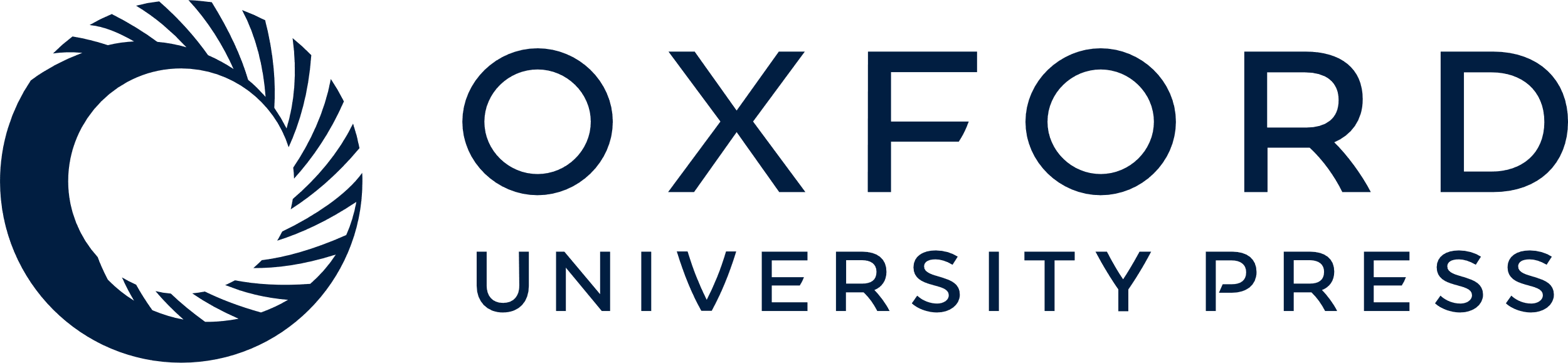 [Speaker Notes: Fig. 2. Anatomy of expanding leaves (L1–L4) of Capparis spinosa. A, D, H and K, Cross‐sections of L1, L2, L3 and L4, respectively; B, E, I and L, paradermal sections through adaxial mesophyll of the corresponding leaves; C, F, J and M, similar sections through abaxial mesophyll. In L1 (A–C) mesophyll cells are highly meristematic. In L2 (D–G) small ICS are shown (D–F). A mature stoma of the adaxial epidermis is shown in G. L3 possesses small, cylindrical mesophyll cells (H–J). In L4 (K–N) mesophyll is composed of highly vacuolated cells (K–M). This is also evident in the cross‐sectioned leaf shown in detail in N. Bars represent 50 µm (A, D, H and K) or 20 µm (all other micrographs).


Unless provided in the caption above, the following copyright applies to the content of this slide:]